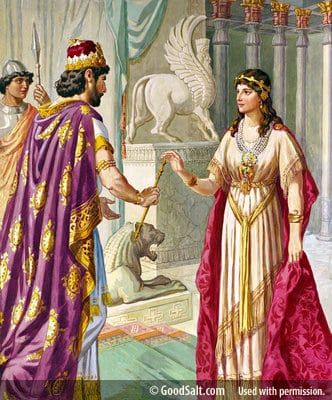 Esther

Lesson # 8

God’s Care 
for a 
Careless People
Take Aways
We can take courage in that Justice and Judgment are part of God’s character based on  His righteousness, holiness, grace and loyal love towards us. 
The wicked may flourish on this earth but they will have to stand and give an account for their deeds before a holy and righteous God. (Great White Throne) 
As believers we will never stand before God to answer for our sinful deeds because they are removed through the death of Christ on the cross and Jesus has declared us righteous before the Father.
Take Aways
God desires to use even flawed people like Esther, Mordecai and all of us to establish his justice and judgment in the world. 
Truth is the greatest weapon against injustice.
Plan of Redemption
In our lesson today from the 8th chapter of Esther we see a plan of redemption come together. Esther and Mordecai were not out of the woods just because Haman had received justice by being hanged on his own gallows. The challenge still before them was how to save their people from destruction. God provides wisdom to Esther and Mordecai to develop a plan for their fellow Jews to arm and defend themselves against those who might try to carry out the King’s decree. The decree of King Ahasuerus could not be overturned but an alternative plan could be developed for the salvation of the Jews.
Plan of Redemption
I am struck by the parallels between this story and the story of our redemption through Christ. The decree of God - “If you eat of this fruit, you shall surely die”. God can’t violate His own decree so when Adam and Eve ate the fruit they were destined to die physically and spiritually.  God made a way of redemption that didn’t violate his decree. 
Rom. 6:23 – The wages of sin is death, but the gift of God is eternal life through Jesus Christ His Son. Jesus’ death on the cross was the substitutionary atonement for our sins so that we could be presented cleansed before God the Father.
Plan of Redemption
Let’s explore the concept of redemption since we are seeing it played out here in the Book of Esther. I have used “Theology of Redemption - Encyclopedia.com” as a resource for this lesson. 
The term "Redemption" in Christian theology refers to the mystery of God's deliverance of humankind from the evil of sin and His restoration of humankind to the state of grace by an act of divine power and merciful love. This redemptive act spans the whole of human history from the time of the first sin and fall from grace. "God … wishes all men to be saved and to come to the knowledge of truth" (1 Tm 2.4).
Plan of Redemption
Christian theology has concentrated on the revelation of the New Testament, which marks the "fullness of time" in salvation history when "God sent his Son, born of a woman … that he might redeem … that we might receive the adoption as children of God" (Gal 4.4).
Redemption is considered as the decisive and definite act of God in Christ on behalf of mankind so that, as regards the divine activity in this order of things, Redemption is accomplished "for once and for all."
Plan of Redemption
There are seven themes that can be derived from the NT as theological points for the inquiring Christian who asks the question: how and by what means is man delivered from the evil of sin and restored to grace with God? 
First, Redemption is revealed as achieved by the very fact that the Word of God assumes human nature and becomes the mediator between God and man. 1 Tim.2:5 For there is one God and one mediator between God and mankind, the man Christ Jesus, 6 who gave himself as a ransom for all people. This has now been witnessed to at the proper time.
Plan of Redemption
Second, Redemption is accomplished through Christ's giving His life as a price of purchase, or ransom, as it were. 
Titus 2:13 looking for the blessed hope and the glorious appearing of our great God and Savior, Christ Jesus, 14 who gave Himself as a ransom for us all to redeem us from every lawless deed, and to purify for Himself a people for His own possession, zealous for good deeds.
Plan of Redemption
Third, Redemption is accomplished through the suffering and death of Christ on the cross because of sin and on behalf of sinners.
Rom. 5:6 For while we were still helpless, at the right time Christ died for the ungodly. 7 For one will hardly die for a righteous man; though perhaps for the good man someone would dare even to die. 8 But God demonstrates His own love toward us, in that while we were yet sinners, Christ died for us.
Plan of Redemption
Fourth, Redemption is performed through the bodily sacrifice of Christ offered on the cross. 
1 Peter 2:24 He Himself bore our sins in His body on the tree, so that we might die to sin and live to righteousness. “By His stripes you are healed.” 25 For “you were like sheep going astray,” but now you have returned to the Shepherd and Overseer of your soul.
Plan of Redemption
Fifth, Redemption is acquired through Christ's victory over the devil, sin, and death.
Heb. 2:14 Since the children have flesh and blood, he too shared in their humanity so that by his death he might break the power of him who holds the power of death that is, the devil 15 and free those who all their lives were held in slavery by their fear of death. 6 For assuredly He does not give help to angels, but He gives help to the descendant of Abraham.
Plan of Redemption
17 Therefore, He had to be made like His brethren in all things, so that He might become a merciful and faithful high priest in things pertaining to God, to make propitiation for the sins of the people.
Plan of Redemption
Sixth, Redemption is attained through the obedience of Christ. 
Phil 2:5 Have this attitude in yourselves which was also in Christ Jesus, 6 who, although He existed in the form of God, did not regard equality with God a thing to be grasped, 7 but emptied Himself, taking the form of a bond-servant, and being made in the likeness of men. 8 Being found in appearance as a man, He humbled Himself by becoming obedient to the point of death, even death on a cross. 9 For this reason also,
Plan of Redemption
God highly exalted Him and bestowed on Him the name which is above every name, 10 so that at the name of Jesus every knee will bow, of those who are in heaven and on earth and under the earth, 11 and that every tongue will confess that Jesus Christ is Lord, to the glory of God the Father.
Plan of Redemption
Seventh, Redemption is carried out by the resurrection of Christ and His intercession in heaven with the Father.
1 Cor. 15:3 For I delivered to you as of first importance what I also received, that Christ died for our sins according to the Scriptures, 4 and that He was buried, and that He was raised on the third day according to the Scriptures…
Plan of Redemption
1 Cor. 15:13 But if there is no resurrection of the dead, not even Christ has been raised; 14 and if Christ has not been raised, then our preaching is vain, your faith also is vain. 15 Moreover we are even found to be false witnesses of God, because we testified against God that He raised Christ, whom He did not raise, if in fact the dead are not raised. 16 For if the dead are not raised, not even Christ has been raised; 17 and if Christ has not been raised, your faith is worthless; you are still in your sins.
Plan of Redemption
Redemption is the mystery of God's redeeming act in and through Christ whereby mankind is delivered from the evil of sin and reunited in grace with God. This general definition implies three fundamental and distinct subjects related in the mystery: 
the redeeming activity of God in and through Christ; 
the evil of sin; 
the reunion in grace.
Plan of Redemption
Redemption must be considered as an act accomplished both by God and by Christ. There are two phases, as it were, in the salvific act of God's merciful love. 
The redeeming act through Christ: The origin of the redeeming act is the absolutely free love and mercy of God, who wills to incarnate His Son and send Him into the world and into human history to deliver mankind from the evil of sin and to reunite man with Himself. (Ps. 2:7-12)
Plan of Redemption
Redeeming Act of Christ. Although the divine redeeming activity has its first and eternal origin in the love of the Blessed Trinity for sinful man (Eph 2.4), in a second moment and in "the fullness of time God sent his Son … that he might redeem … that we might receive the adoption as children of God" (Gal 4.4–5 - read). 
Christ is the mediator of God's redeeming activity, becoming Himself for mankind the cause of their deliverance from sin and the cause of their reunion with God in grace.
Plan of Redemption
The Incarnate Word exercises this function of mediating the redemptive act of God in four ways: 
first, in the fact of His becoming man; 
second, in the mediation of His life as messiah-king, as prophet-teacher, and as high priest; 
third, in the mediation of His death as victor, as redeemer, as – sacrificial victim; 
fourth, in the mediation of His resurrection as savior and as intercessor.
Plan of Redemption
Esther - Confession and Reward: 
Esther brings Mordecai before the King and confesses their relationship. Mordecai had been honored before by Haman but had never come into the presence of the King. To see the King’s face was to enter the highest echelon of power. 
The King transfers power to write decrees to Mordecai to be sealed with the signet ring which made them the authority of the King.
Esther receives the house of Haman and Esther makes Mordecai the ruler over the house of Haman.
Plan of Redemption
Esther becomes the intercessor on behalf of Israel. She pleads the case for the king to lift the decree and to provide salvation for her people. 
Esther is also the mediator on behalf of Israel. She places her life on the line in order to persuade the King to change the decree. The king puts out his scepter. 
This is parallel to what Messiah would do on behalf of the nation of Israel. Christ is both intercessor and mediator who sits at the right hand of the Father in heaven.
Plan of Redemption
The King informs Esther that he cannot reverse the decree, but another decree can be given to allow the Jews to defend themselves. 
Notice the scribes are summoned but Mordecai guides them in the writing of an alternative decree so that Jews could be saved. 
The timing is important. Haman made the first decree in the first month and the lot was cast and it was to be implemented on the 12 month. Now it is the third month in the Jewish calendar. Plenty of time for the Jews to prepare and the new decree to be established.
Plan of Redemption
Notice the organization and communication structures that were part of the Kings nation. 127 provinces from India to Ethiopia. There were satraps, governors and the officials (princes, chieftains, military leaders) in every province. 
The communication system – His fastest horses could reach the entire nation in a very short period of time. This was the pony express for the kingdom. Probably a better mail system than we have today.
Plan of Redemption
The Decree: The Jews were not only able to arm themselves, but they could “to destroy, to kill, and to annihilate any armed force”. These are the same three words used when Esther describes what Haman intended to do to the Jews. 
The Response: For the Jews this was a sign of deliverance, so they were rejoicing and celebrating. For the Persians there were numerous conversions to Judaism for fear they might get caught up in the skirmishes of defense. The fear of the Jews had fallen on them.
Take Aways
The history of the bible is the great history of redemption. The fall of humankind in Adam and Eve sets in motion the great plan of redemption by a gracious and loving God. 
Redemption was based on eternal love in the Godhead implemented in a decree. Ps.2:7 “I will surely tell of the decree of the Lord: He said to Me, ‘You are My Son, Today I have begotten you. 8 ‘Ask of Me, and I will surely give the nations as your inheritance, And the very ends of the earth as Your possession.
Take Aways
No matter what we face in life we can find comfort in the fact that we have a mediator and an intercessor at the right hand of the Father in heaven. 
As Christians we have the privilege of being intercessors for those around us, having access to the very throne of God through Christ.  
We are called by God to be mediators, standing in the gap like Esther pleading for God’s mercy and grace on our families, community and nation.
Assignment for Next Week
The Battle for Freedom 
Esther 9:1-19
Questions – Chapter 8 Esther
Group Discussion:  Share around your table what God’s plan of redemption means to you. 
1. List all of the ways that Esther and Mordecai are rewarded by God through the King’s actions. 
2. What do verses 3-6 reveal to us about Esther’s character? 
3. Esther felt deep compassion for her people, what person or group of people do  you have a deep compassion for?
Questions – Chapter 8 Esther
4. What are some of the ways you show that compassion? 
5. Why do you think Esther continually referred to Haman as an Agagite and Son of Hammedatha in her request to the King? 
6. What do you think of the way the King responded to Esther? ( vs. 7-8)
7. What does the writing of the new edict and its delivery tell you about the communication network of the King’s kingdom?